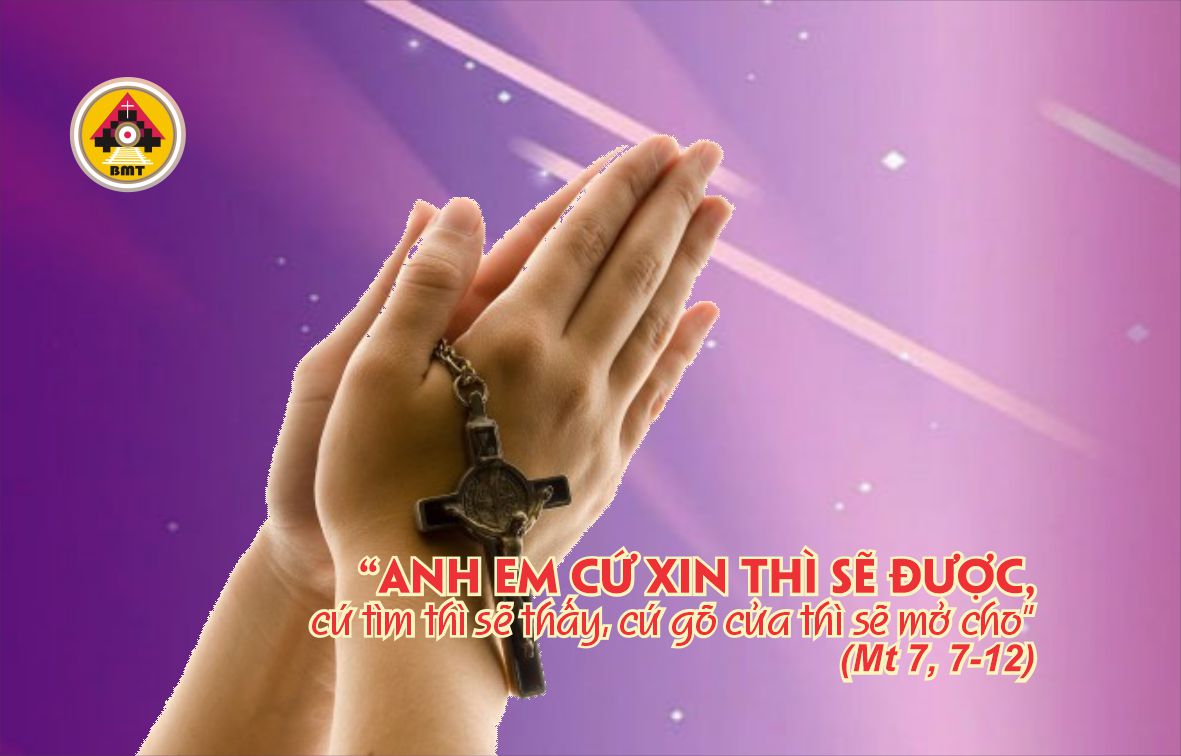 THỨ NĂM TUẦN I MÙA CHAY
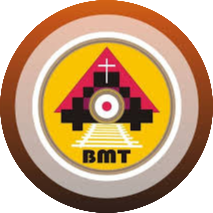 CA NHẬP LỄ
Lạy Chúa, xin hãy lắng nghe lời tôi, xin hãy nghe tiếng tôi kêu cầu, xin hãy nhậm lời tôi nguyện xin, lạy Chúa, là Vua và là Thiên Chúa tôi.
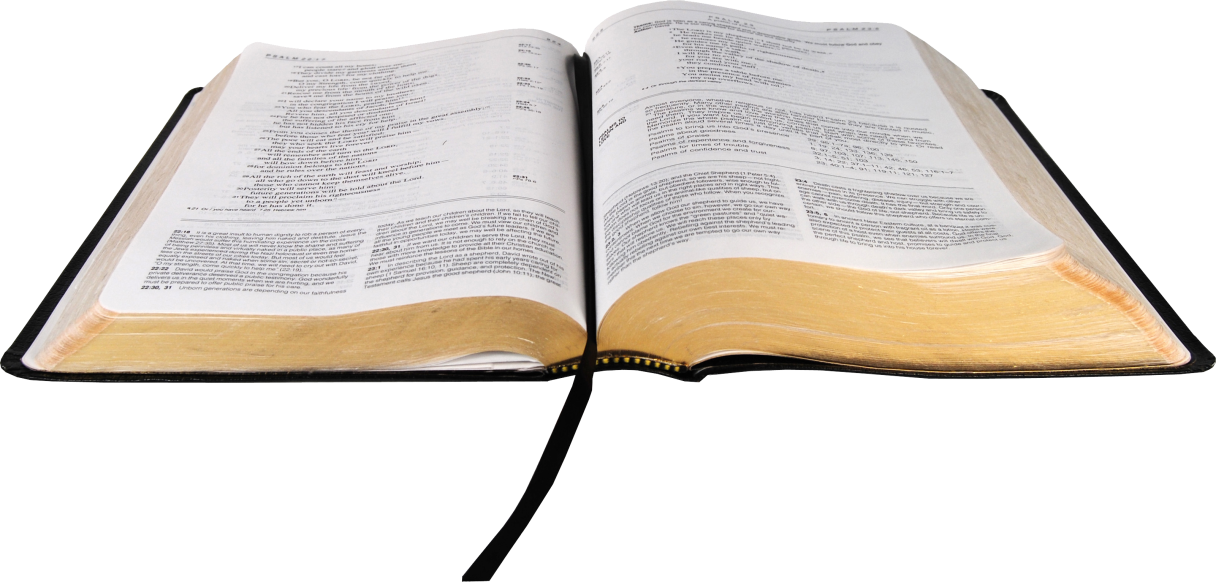 Bài Ðọc I: Est 14, 1. 3-5. 12-14
Trích sách Ét-te.
“Lạy Chúa, con không có sự trợ giúp nào khác ngoài Chúa”.
Ðáp Ca:  Tv: 137, 1-2a. 2bc-3. 7c-8Ðáp: Lạy Chúa, khi con kêu cầu, Chúa đã nhậm lời con
Câu Xướng Trước Phúc Âm:
Chúa phán: “Ta là sự sống lại và là sự sống; ai tin Ta, sẽ không chết đời đời”.
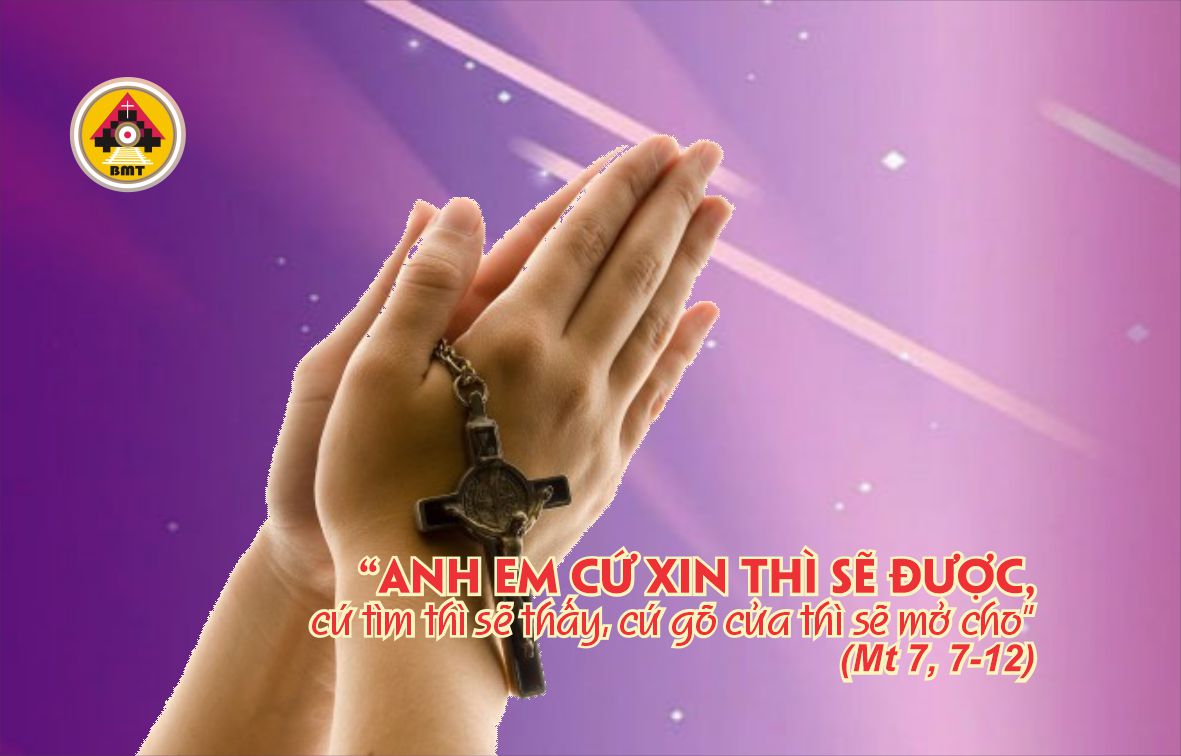 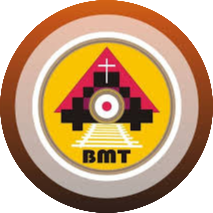 Phúc Âm: Mt 7, 7-12
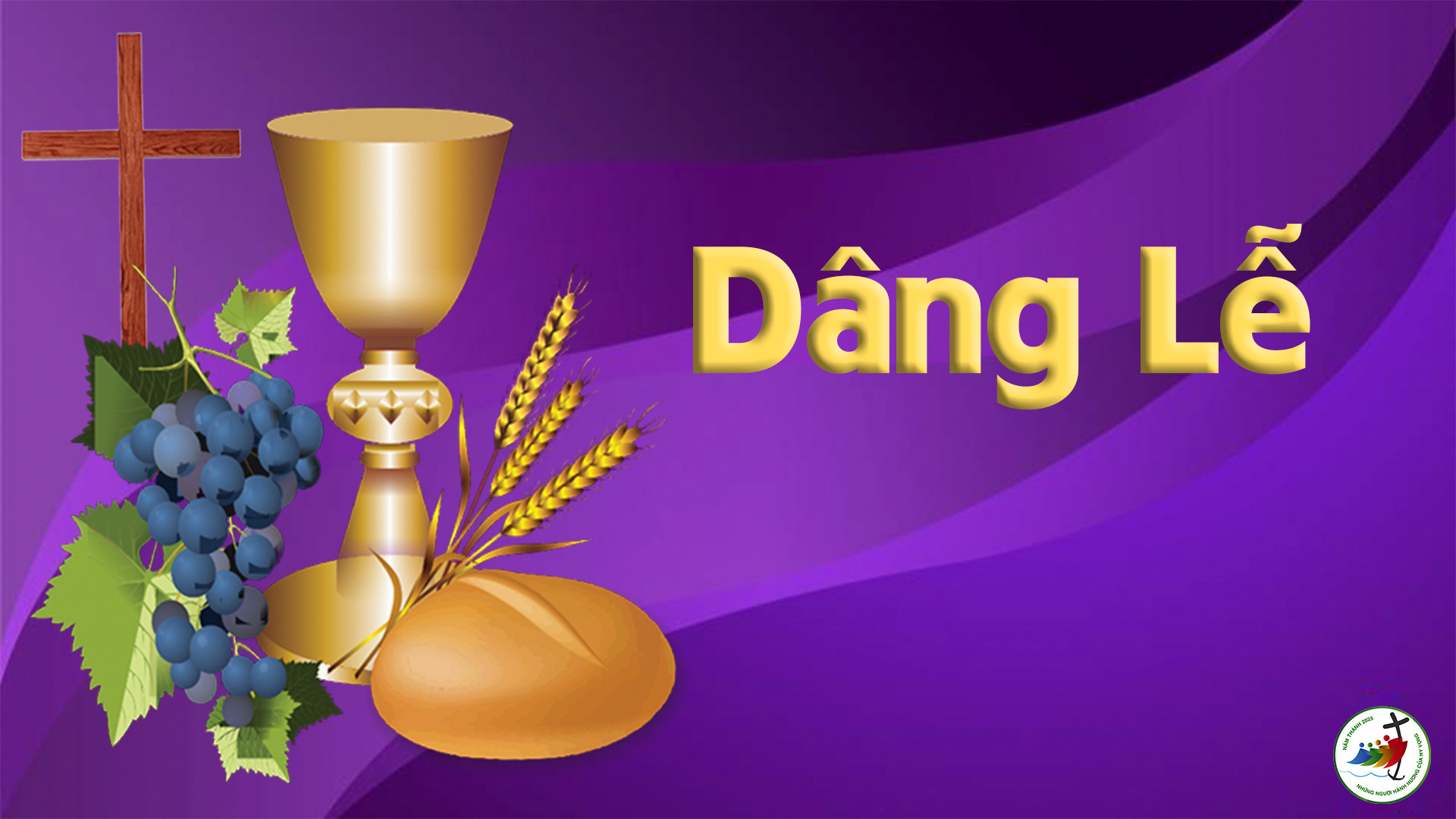 Bất cứ ai xin thì sẽ nhận được, ai tìm thì sẽ gặp, ai gõ thì sẽ mở cho.
Ca Hiệp Lễ
Ca Kết Lễ
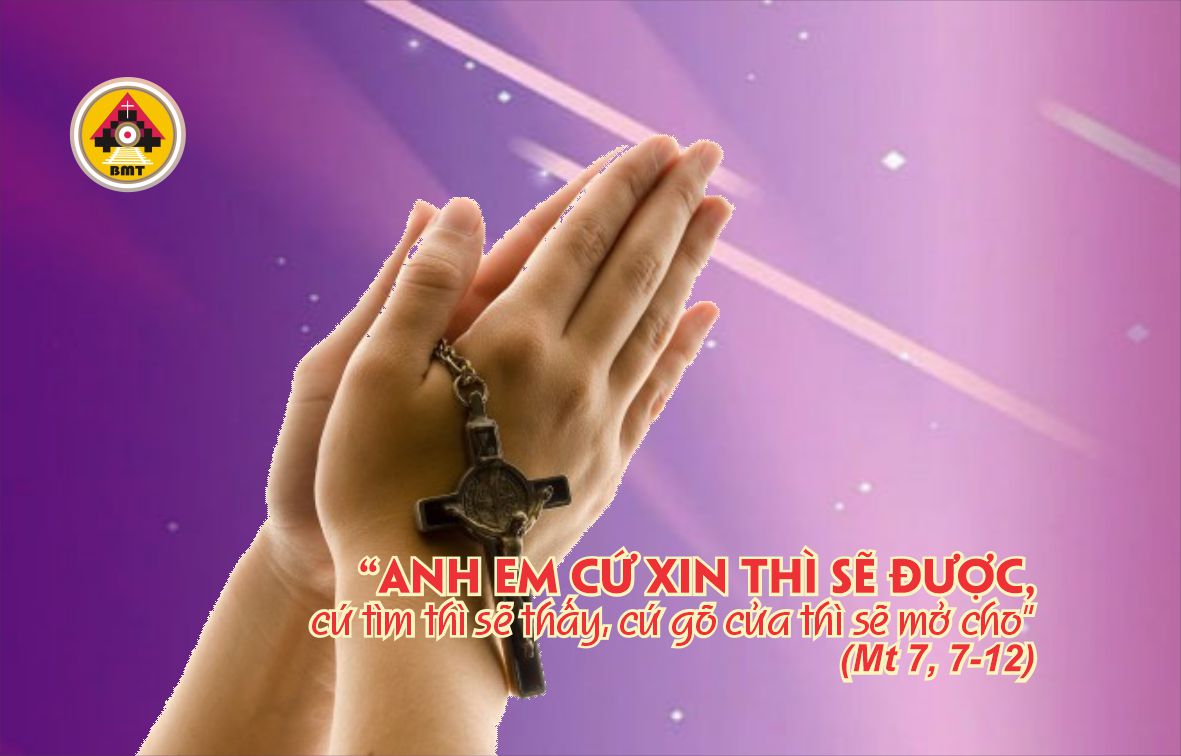 THỨ NĂM TUẦN I MÙA CHAY
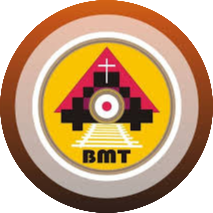